Cizí text v mé odborné práci
Předmět Psaní odborného textu
Úkol č. 1 – Přiřaďte definice k základním pojmům
Dokument, který píšeme a kde použijeme něco   z citovaného dokumentu
Dává se do uvozovek, případně kurzívy nebo odstavce
Text doslovně přebraný z citovaného dokumentu
Data popisující informační zdroj nebo jeho část dostatečně přesně a podrobně pro identifikaci, a tím umožňují jeho vyhledání
Nedává se do uvozovek ani kurzívy, může být v odstavci 
Přeformulování cizích myšlenek takovým způsobem, aby byl zřejmý jejich původní význam; vždy nutně opatřit bibliografickou citací
Vždy uvádíme číslo strany, z níž informaci přebíráme
Údaj v textu nebo jiném druhu obsahu dokumentu, který odkazuje na  příslušnou bibliografickou citaci
Zdroj informací, z něhož se přebírá nějaká část, myšlenka apod.
Proces, při němž autor užívá ve své práci myšlenek jiných autorů  a uvádí odkaz na zdroj a informaci o zdroji, z něhož myšlenky převzal
1. Citování, citovat
2. Bibliografická citace, citace
3. Odkaz
4. Citát
5. Parafráze
6. Citovaný dokument
7. Citující dokument
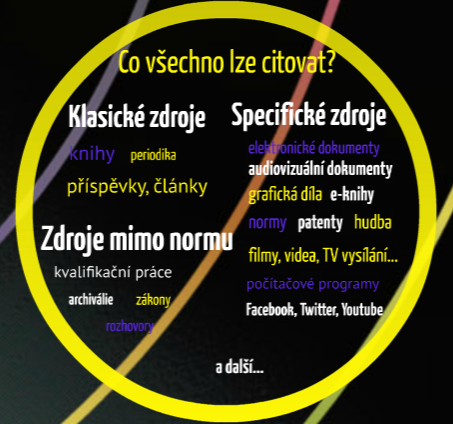 Proč citujeme?
dokazujeme vlastní znalost problematiky obsažené v závěrečné práci 
 dokazujeme schopnost práce se zdroji
 odkazujeme čtenáře na další literaturu, např. že se už dané téma řešilo
 citovanou literaturou podkládáme závěry ve svém výzkumu (zesílíme naši argumentaci) 
 identifikujeme použité zdroje pro možnost jejich dohledání
Plagiátorství
Za plagiátorství se považuje:
 úmyslné kopírování cizího textu a jeho vydávání za vlastní
 okopírování obrázku, tabulek, grafů apod. bez uvedení citace a odkazu na původní zdroj
 nedbalé nebo nepřesné citování použité literatury
 opomenutí citace (byť neúmyslné) některého využitého zdroje 
 nesprávné parafrázování
 necitování zdroje převzaté myšlenky, i když zapsané vlastními slovy 
 pouhá změna slovosledu či pozměnění výrazů původního textu bez uvedení doslovné citace
Zásady citování
ujasnit si typ dokumentu (u obrázku – cituji dokument, ve kterém obrázek je), formu dokumentu + najít si příslušný vzor citace
 citace by měla být úplná, přehledná a jasná
 při citování je třeba dbát na přehlednost údajů v citacích a v seznamu použité literatury, a dodržovat u všech citací shodná pravidla a shodnou formální úpravu 
 uvádět dokumenty, které byly v práci skutečně využity 
 údaje pro tvorbu citací je nutné vždy přebírat z primárního zdroje
 zapisovat údaje v jazyce citovaného dokumentu 
 u citování online zdrojů je důležité, aby bylo možné použitý zdroj zpětně dohledat 
 pokud je při práci a při psaní používán k tvorbě citací některý z pomocných nástrojů, výsledek je nutné si překontrolovat
Co citovat?
Pokud převezmeme něčí text, obrázek, tabulku, graf, data a pod. - musíme citovat autora
Když ke své tabulce či grafu použijeme data jiného autora nebo subjektu, musíme uvést jejich zdroj
Převezmeme-li cizí myšlenku, nápad, názor, výsledky práce - musíme citovat autora
Pokud použijeme část ze své vlastní publikované práce - citujeme i sebe
Co citovat nemusíme?
Citovat nemusíme, pokud se jedná o všeobecně známé informace
Za všeobecně známé informace jsou považovány základy oboru a vše, co patří k všeobecnému vzdělání (encyklopedie)
Citovat nemusíme ani známá fakta
Např. když píši  ... po podepsání Maastrichtské smlouvy v únoru 1992... není potřeba citovat zdroj, protože datum podepsání smlouvy je známý fakt.
ALE pokud ze zdroje převezmu doslovně celou část textu, týkající se Maastrichtské smlouvy, citovat musím:
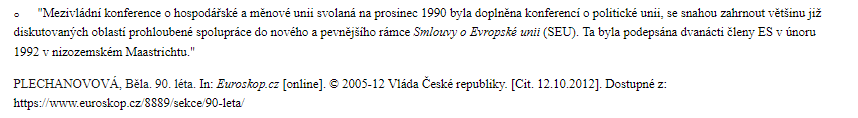 Časté chyby v citacích
Použití různých citačních manažerů a pomůcek k vytváření bibliografických citací
Každá jednotlivá citace je sice podle ISO 690 v pořádku, ale nelze je použít do jednoho seznamu
Norma totiž nedává jednoznačný návod na to, jak citovat. Pouze určuje povinné prvky citace a do jisté míry jejich pořadí - „...norma nepředepisuje konkrétní styl odkazu nebo citace. Příklady [...] nejsou předepisující, pokud jde o styl a interpunkci.“
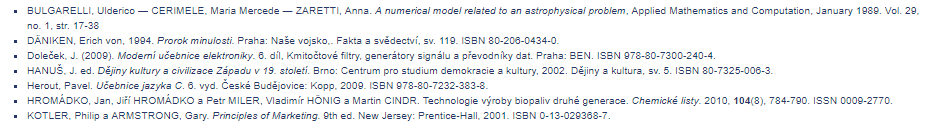 Časté chyby v citacích
Nesoulad odkazů a seznamu citací
 v textu práce je harvardský způsob odkazování (jméno, datum) ALE v soupisu bibliografických citací není rok vydání práce hned za autorem, přitom na tom je celý tento styl (systém) postaven
   
Opomenutí mezery za interpunkčním znaménkem
 ŠIMETKA,Ondřej. Zmenšující (destruktivní) operace. Moderní gynekologie a porodnictví,2009,roč.18,č. 3, s.285-289. ISSN:1211-1058.

Oboustranná mezera kolem dvojtečky v názvech s podnázvem mezery
 Většinou vznikne kopírováním z knihovního katalogu
 PROŠKOVÁ, Eva. Mýty a skutečnost specializované způsobilosti všeobecných sester. Florence : časopis moderního ošetřovatelství, 2010, 6(6), 3-4. ISSN 1801-464X.
Odkazy v textu, citace
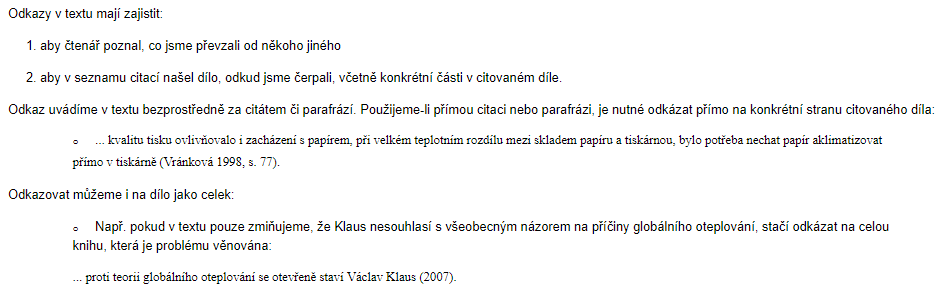 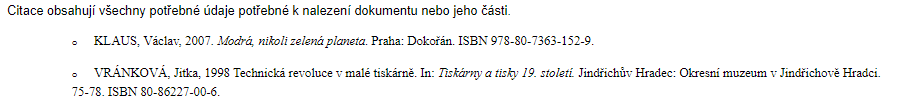 Citace přímá
text je z původního díla převzat doslovně
 včetně typografického zdůraznění
 je v uvozovkách
 autor je citován, zdroj je ocitován

Ve vlastní odborné práci bychom neměli mít víc než 10 % citací
Pokud používáme přímé citace příliš často, působí text roztříštěně, protože každý autor má svůj osobitý styl psaní           vhodnější jsou parafráze
Parafráze = nepřímá citace
text je interpretován vlastními slovy
 zpravidla je kratší než originální text
 nemění se jeho význam
 nedává se do uvozovek
 autor a zdroj je ocitován
 je vhodnější než citovat pasáž, která není výjimečná

Abychom mohli vytvořit parafrázi, musíme originální text dokonale pochopit
Parafrázi nevytvoříme tak, že pouze zaměníme některá slova za synonyma
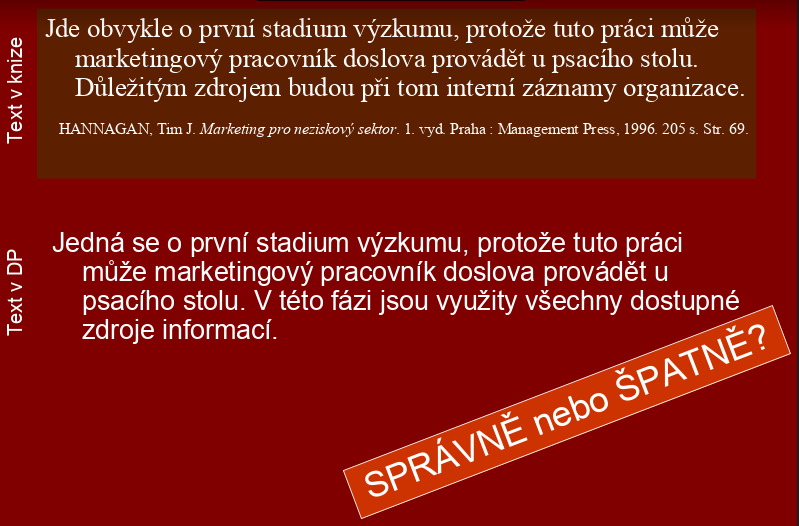 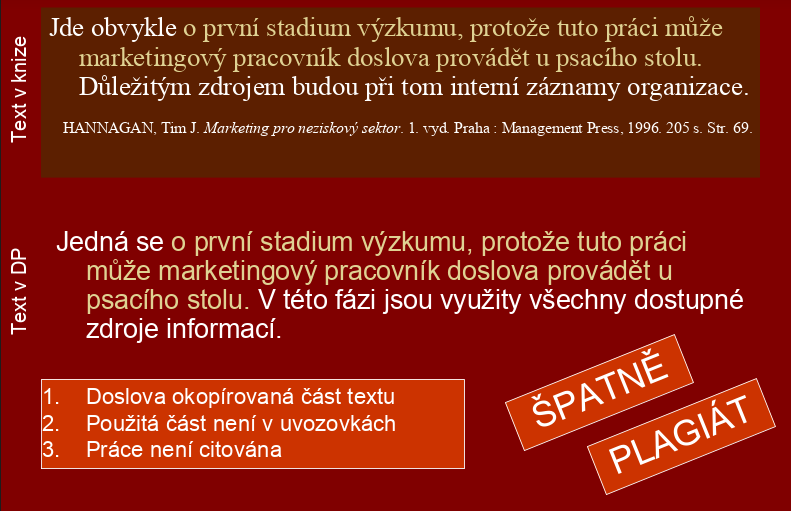 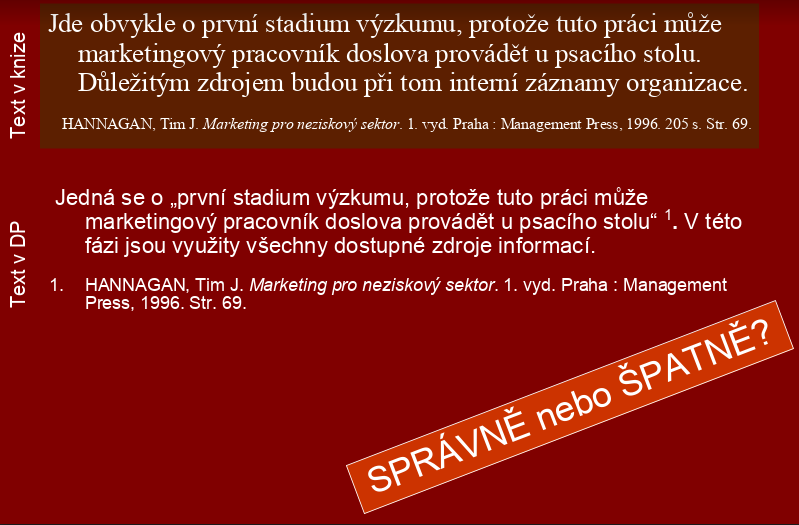 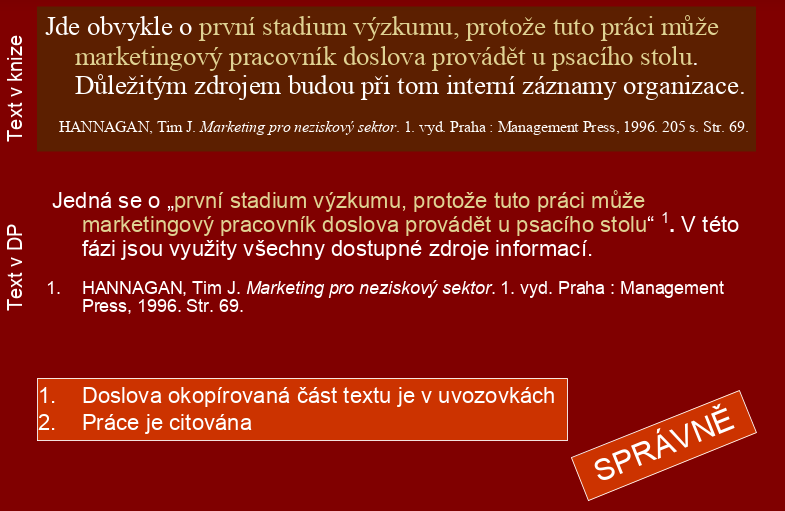 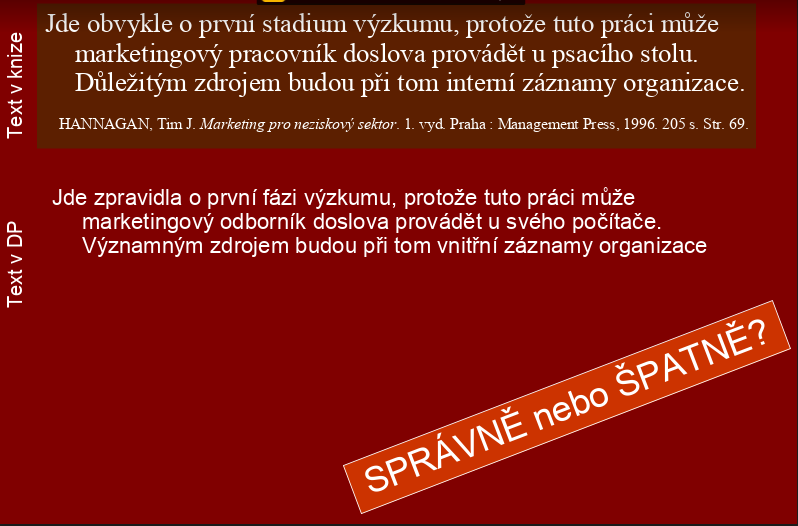 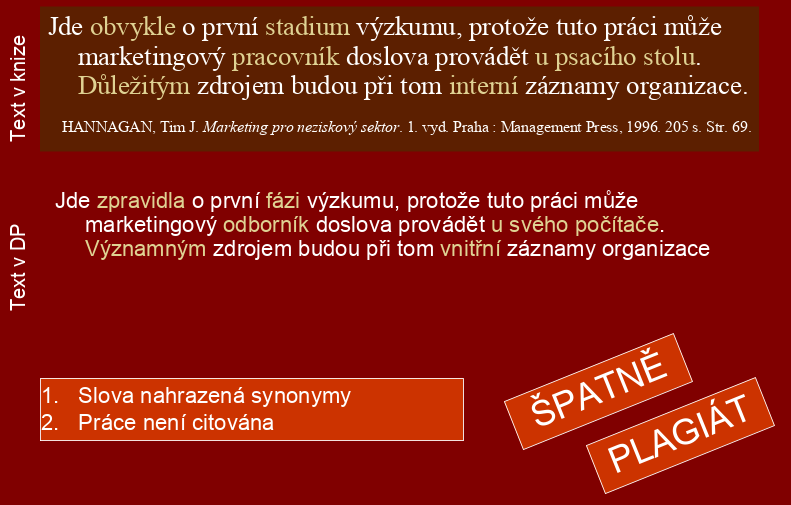 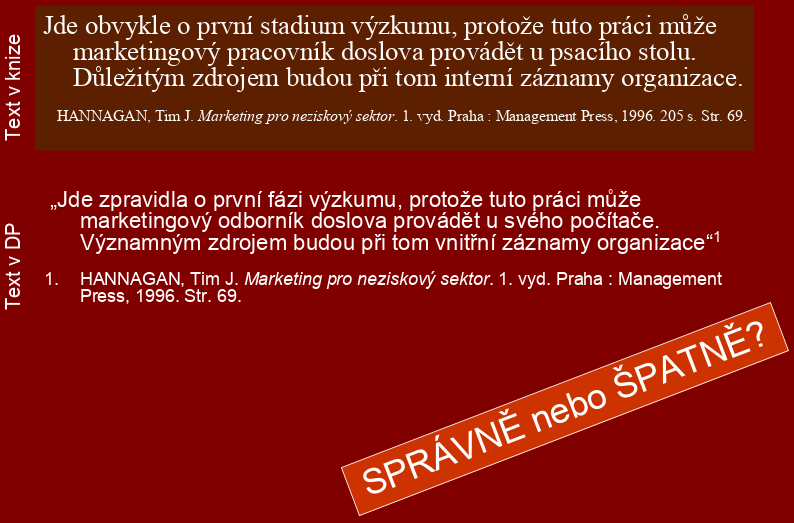 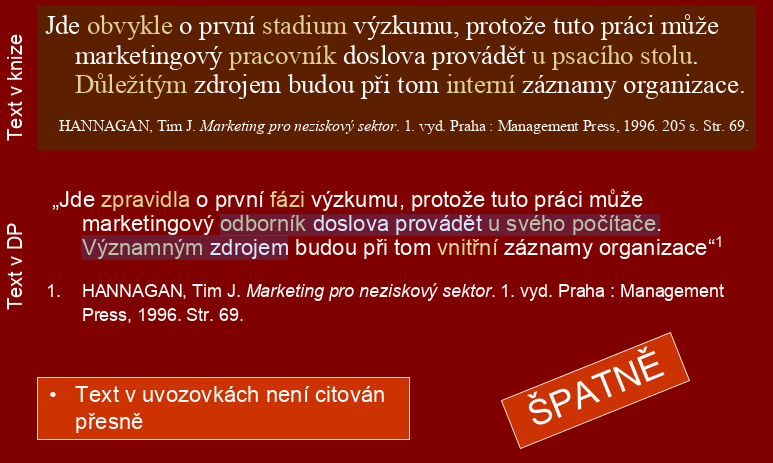 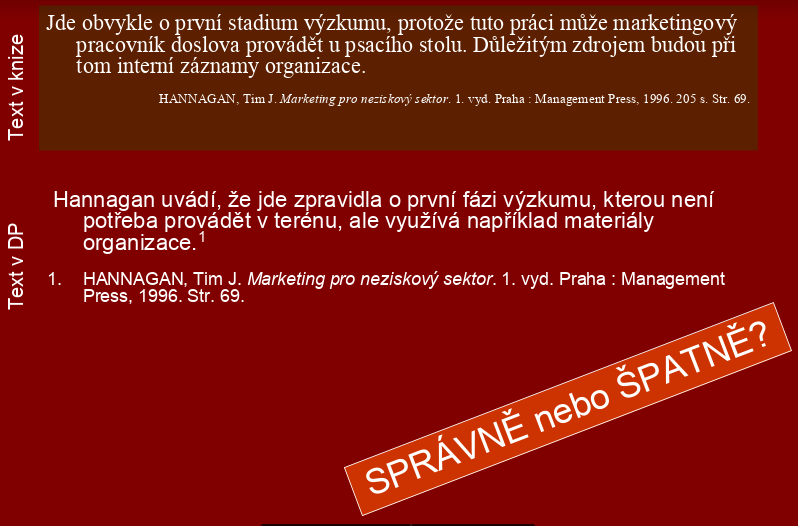 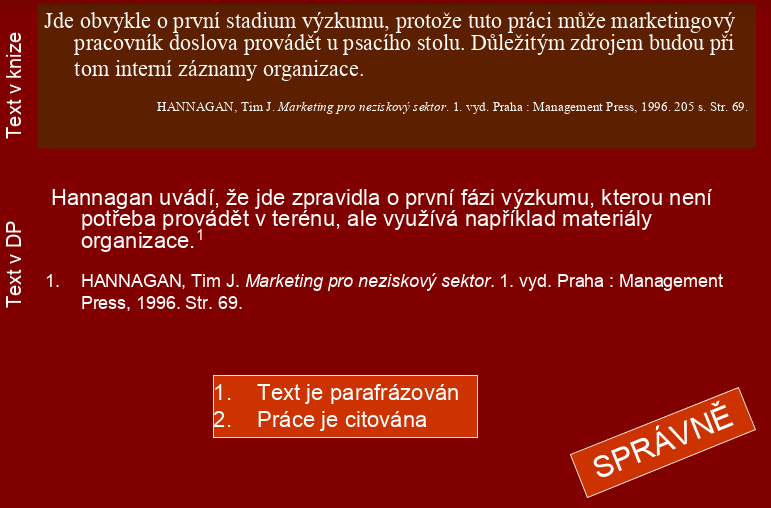 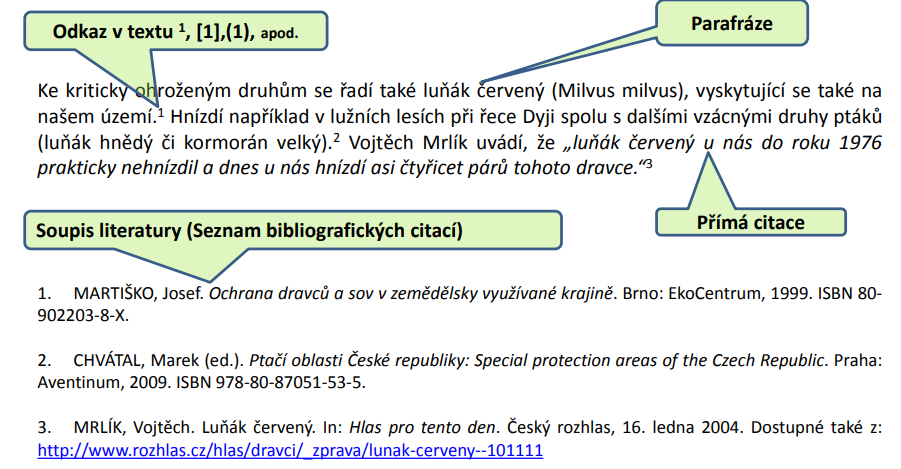 Procvičování
Výchozí text:
Studenti používají při psaní poznámek příliš často přímé citace, a v důsledku toho nadužívají citace ve finální práci. Přímé citace by měly tvořit pouze asi 10 % vašeho finálního rukopisu. Proto byste se měli snažit omezit množství doslovných přepisů zdrojových materiálů při psaní poznámek.
Lester, James D. Writing Research Papers. 2nd ed. Glenview: Scott, c1976, s. 46-47.

Úkol : Vytvořte parafrázi k výchozímu textu
Příklady parafráze
Výchozí text:
Studenti používají při psaní poznámek příliš často přímé citace, a v důsledku toho nadužívají citace ve finální práci. Přímé citace by měly tvořit pouze asi 10 % vašeho finálního rukopisu. Proto byste se měli snažit omezit množství doslovných přepisů zdrojových materiálů při psaní poznámek.
Lester, James D. Writing Research Papers. 2nd ed. Glenview: Scott, c1976, s. 46-47.

Příklad 1:
V odborných textech studenti často nadměrně citují, neudrží počet přímých citací v rozumné míře. Problém obvykle vzniká už při psaní výpisků, je nezbytné minimalizovat doslovné opisování materiálů. (Lester, 46-47).
Příklad 2:
Při psaní poznámek by studenti měli omezit množství přímých citací ze zdrojů, to jim pomůže minimalizovat množství přímých citací v rukopise. (Lester, 46-47).
Příklad plagiátu
Studenti příliš často užívají přímých citací při psaní poznámek, a díky tomu jich používají příliš mnoho i ve finální práci. Správně by rukopis měl obsahovat pouze asi 10% přímých citací. Proto je důležité omezit opisování zdrojových materiálů při psaní poznámek.


Výchozí text:
Studenti používají při psaní poznámek příliš často přímé citace, a v důsledku toho nadužívají citace ve finální práci. Přímé citace by měly tvořit pouze asi 10 % vašeho finálního rukopisu. Proto byste se měli snažit omezit množství doslovných přepisů zdrojových materiálů při psaní poznámek.
Lester, James D. Writing Research Papers. 2nd ed. Glenview: Scott, c1976, s. 46-47.
Příklad citace
"Přímé citace by měly tvořit pouze asi 10 % vašeho finálního rukopisu. Proto byste se měli snažit omezit množství doslovných přepisů zdrojových materiálů při psaní poznámek." (Lester, 46-47).


Výchozí text:
Studenti používají při psaní poznámek příliš často přímé citace, a v důsledku toho nadužívají citace ve finální práci. Přímé citace by měly tvořit pouze asi 10 % vašeho finálního rukopisu. Proto byste se měli snažit omezit množství doslovných přepisů zdrojových materiálů při psaní poznámek.
Lester, James D. Writing Research Papers. 2nd ed. Glenview: Scott, c1976, s. 46-47.
Poznámky k citování a odkazům v textech
Prvky citace – tvůrce / autor
V citaci uvádíme osoby nebo korporace (organizace/akce) uvedené na titulním listu nebo jeho ekvivalentu, zodpovědné za vytvoření dokumentu, zpravidla autora nebo editora
Podle typu citované jednotky je tvůrcem i skladatel, ilustrátor, interpret, fotograf apod.
Hlavního tvůrce uvádíme před názvem dokumentu
Osoby, které se na díle podílely menší měrou, zapisujeme až za názvovými údaji
Tam, kde nelze určit autora, může v roli tvůrce být i celá organizace
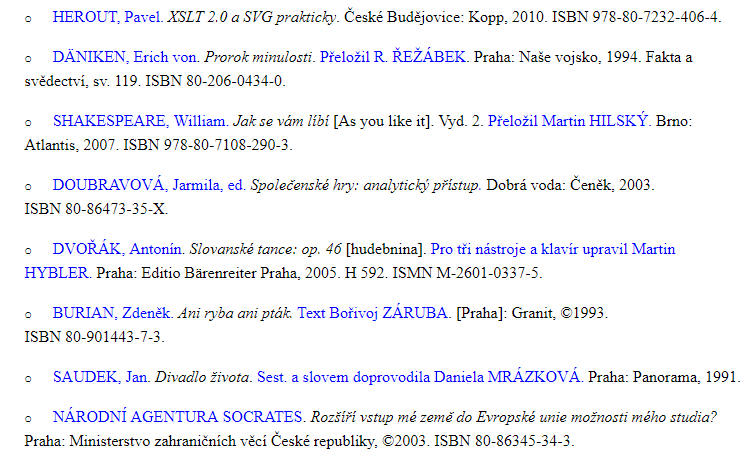 Více tvůrců
Do tří autorů uvádíme všechny
Pokud má dokument více než tři autory, je‑li to možné, uvádíme všechny NEBO zapíšeme prvního autora a přidáme zkratku „et al.“, „aj.“ (nebo ekvivalent v řeči, ve které píšeme práci)
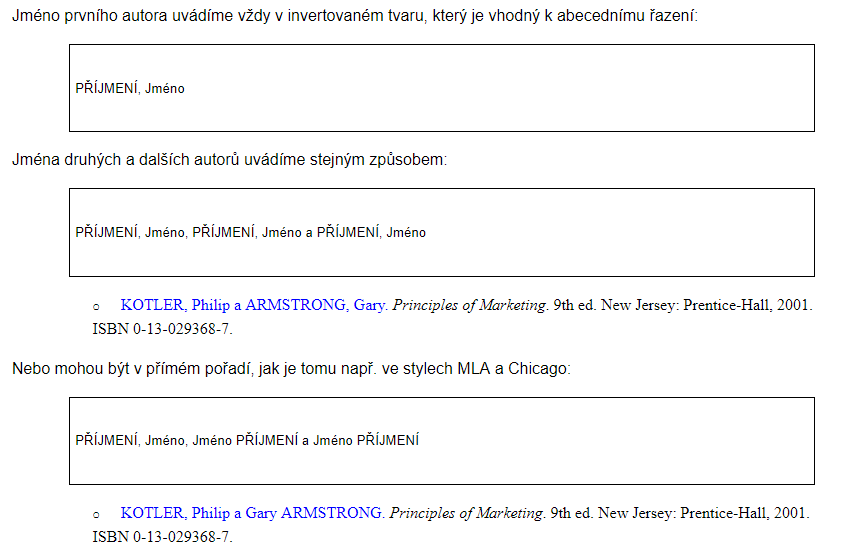 Dokument s mnoha tvůrci
U dokumentů, které mají mnoho autorů, ale žádný z nich není dominantní (např. encyklopedie, film, konference…), je prvním údajem v citaci název díla
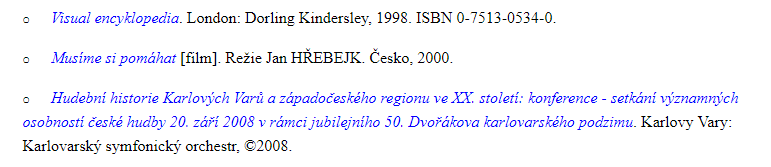 Uvádění jmen autorů
Jména autorů uvádíme v podobě, v jaké jsou na titulním listu
V invertované podobě uvádíme křestní jména a další části po příjmení
Úprava dalších částí by měla odpovídat zvyklostem jazyka a země autora
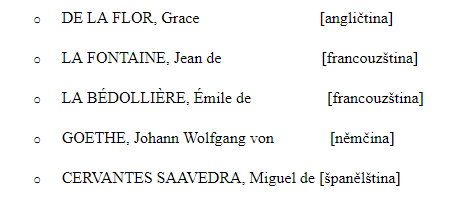 Tvůrcem je organizace
Název organizace uvádíme do hranaté závorky, je-li jméno organizace na dokumentu uvedeno zkratkou a známe‑li její plný název
Tuto podmínku není nutné dodržovat u organizací obecně známých pod zkratkou (NATO, UNESCO, pokud píšeme pro české čtenáře ČEZ, RWE apod.)
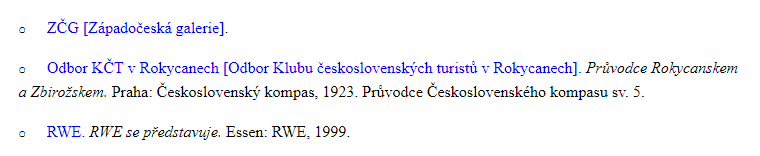 Tvůrce je anonymní
Používáme‑li formu odkazování jméno–datum, uvádíme na místě jména zkratku Anon.
U ostatních forem odkazování uvádíme na prvním místě název díla.
Název a dlouhý název
Název uvádíme tak, jak je na titulní straně.
Pokud je citovaná jednotka známa pod jiným názvem, je vhodné jej uvést v hranaté závorce za názvem.

Dlouhý název lze zkrátit vynecháním některých slov a jejich nahrazením třemi tečkami
Nelze vynechávat počáteční slova (výjimkou jsou členy).
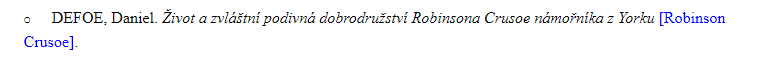 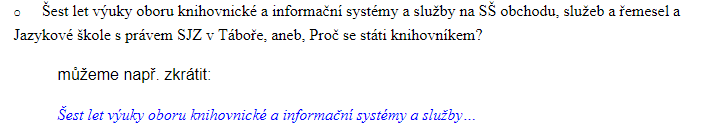 Název
Podnázev uvádíme, pokud přináší důležitou informaci k obsahu, nebo je potřebný k určení citovaného dokumentu
Chybějící název napíšeme do hranaté závorky
Upřesnění nejasného názvu, překlad apod. můžeme uvést do hranaté závorky za název
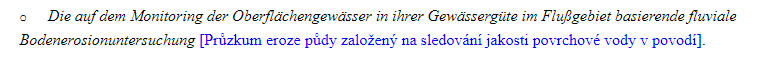 Název u vícedílného dokumentu
Citujeme-li konkrétní díl vícedílného dokumentu, název (případně i podnázev) celého díla píšeme kurzívou, dále pokračujeme „normálním“ písem: číslem dílu a názvem dílu
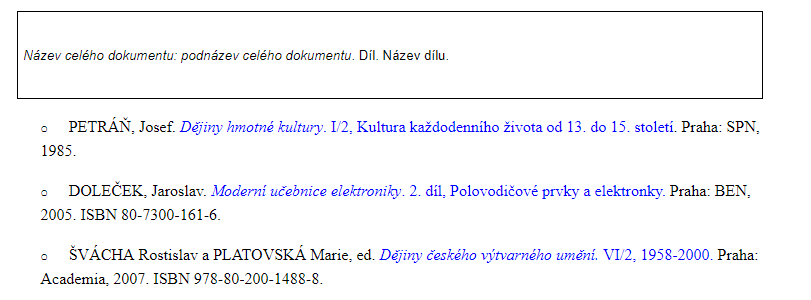 Název příspěvku a název mateřského (zdrojového) dokumentu
Název příspěvku (článku, stati) musí být typograficky odlišen od názvu zdrojového dokumentu V názvu zdrojového dokumentu (sborníku, knihy, časopisu…) proto používáme kurzívu
Předložka In:
 před názvem zdrojového dokumentu příspěvku musíme použít pro příspěvek v monografii – např. ve sborníku
 u příspěvků v časopisech se předložka In: nepoužívá
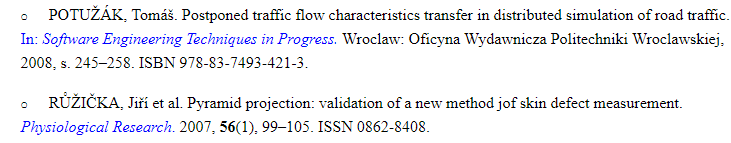 Název konference, názvové údaje vedlejší na webových stránkách
U konference, která se opakuje pod stejným názvem, je nutné uvádět datum (minimálně rok) a místo konání:



Webové stránky
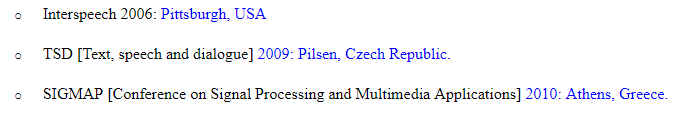 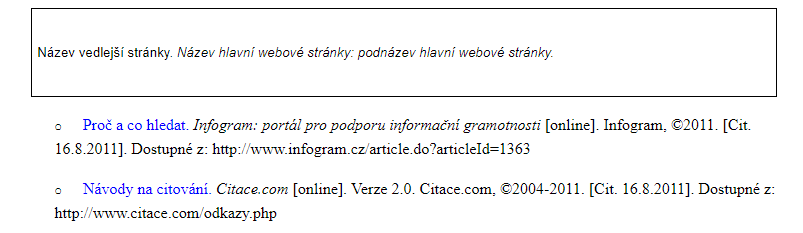 Elektronické informační zdroje
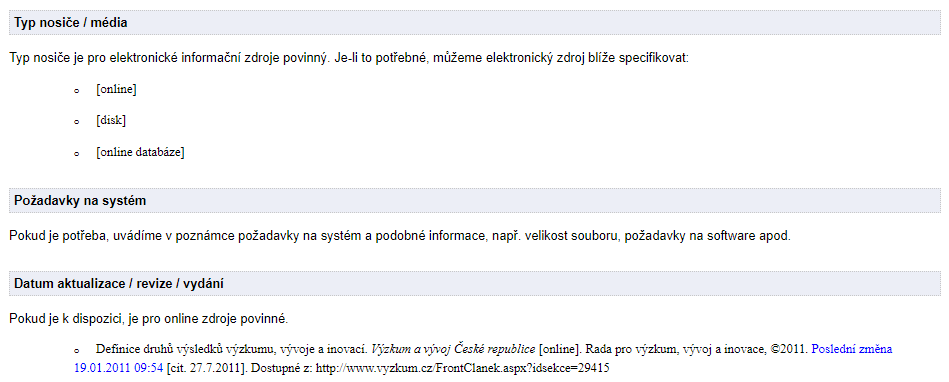 Elektronické informační zdroje
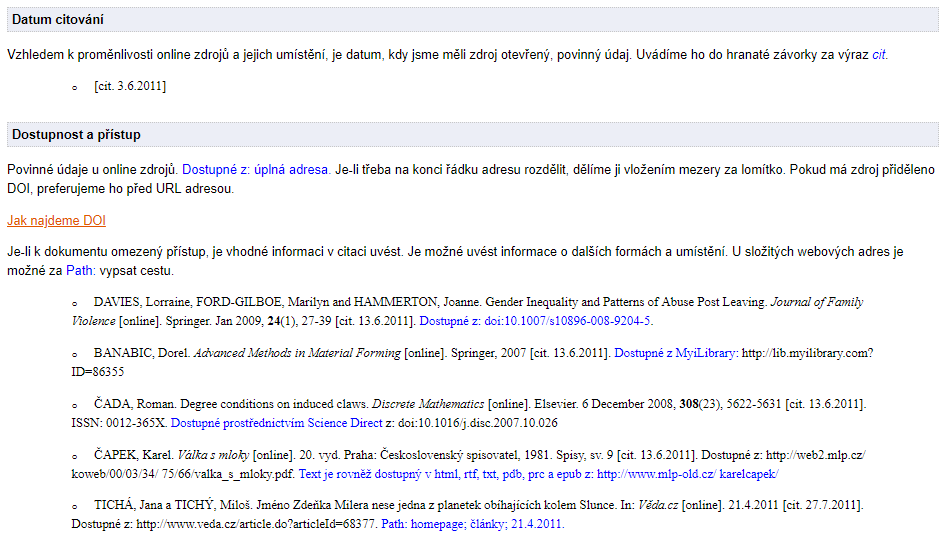 Audiovizuální dokumenty
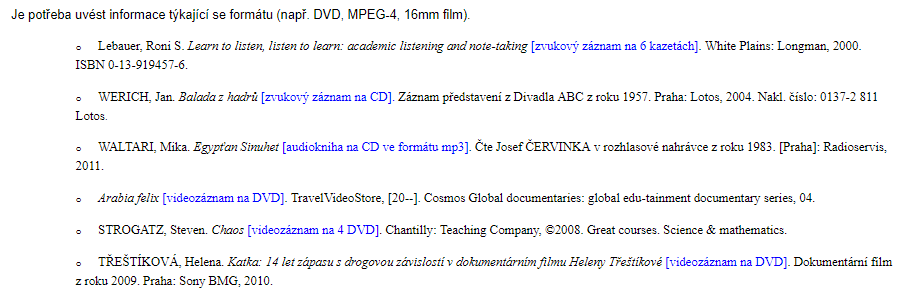 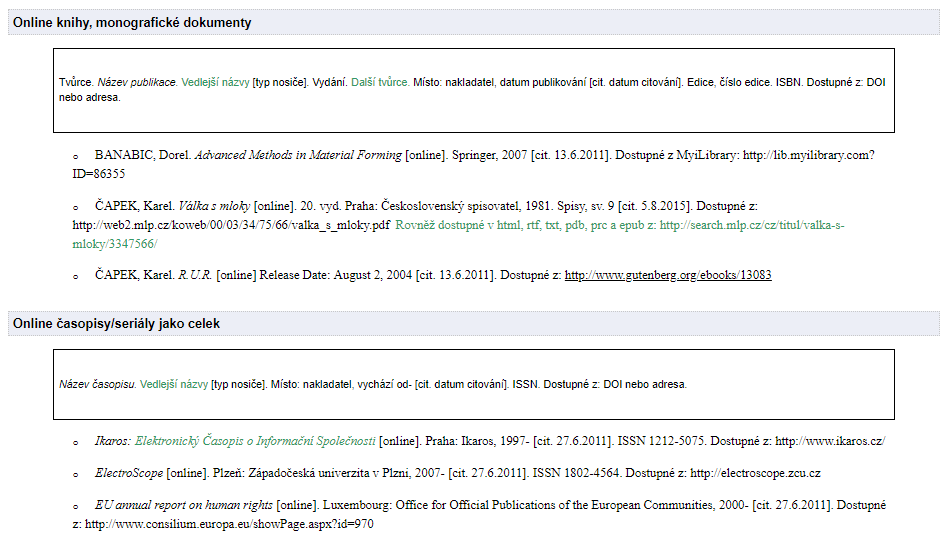 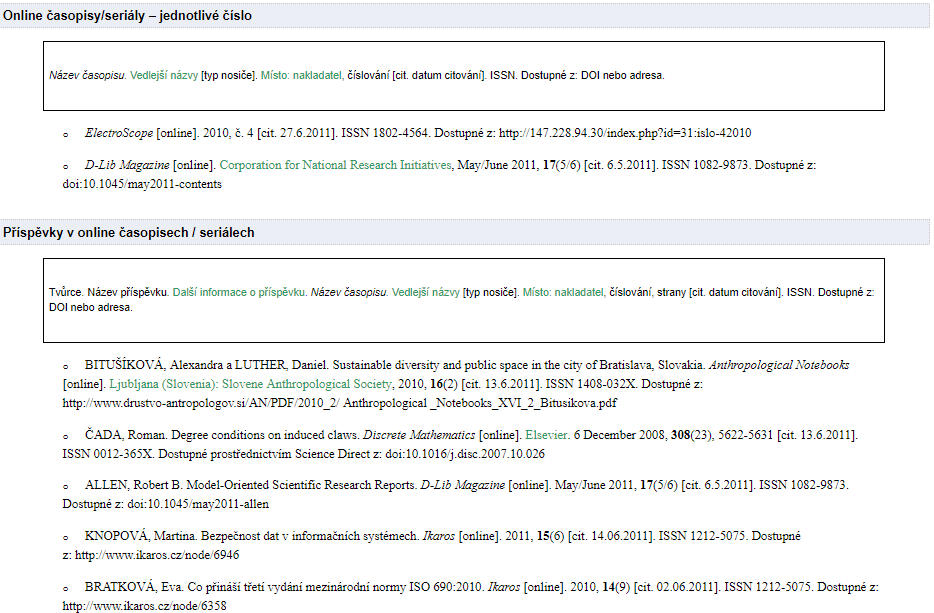 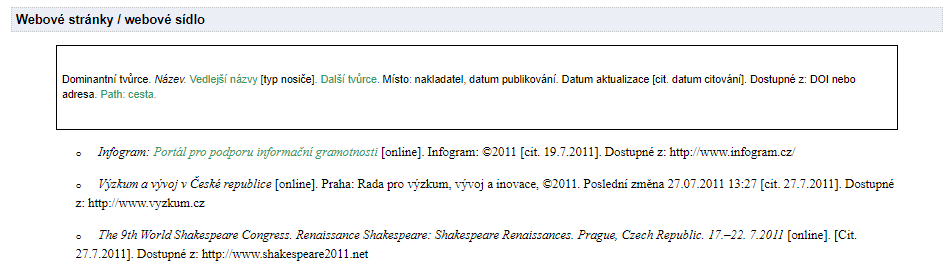 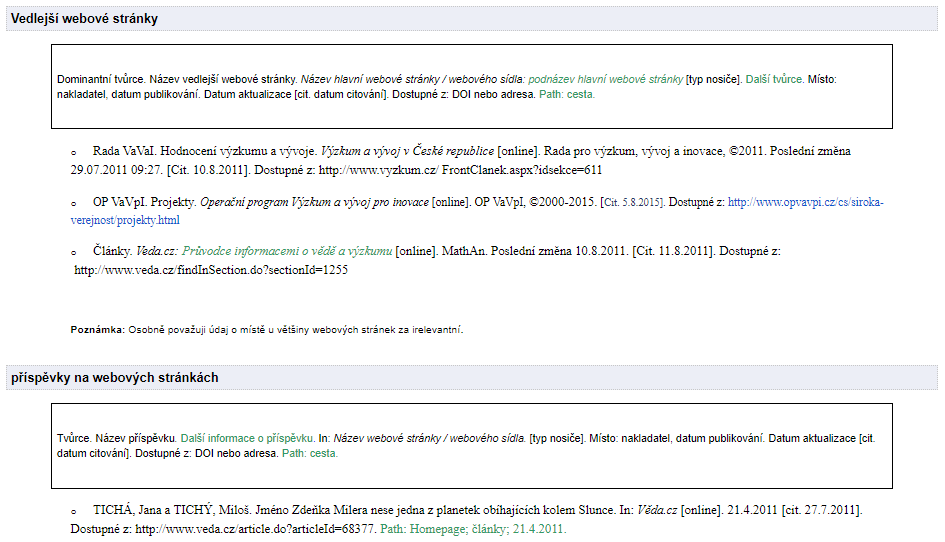 Citace mimo normu
Kvalifikační práce 
 Citujeme podle vzoru citace monografie / Místo nakladatelských údajů uvádíme místo a rok vytvoření práce
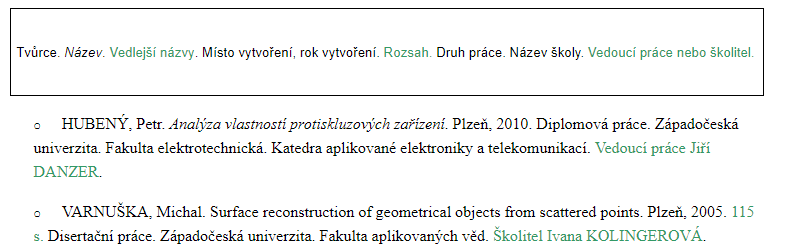 Archiválie
Citování archivních dokumentů a rukopisů norma neřeší
Při citování archivních dokumentů postupujeme vždy od většího celku k menšímu: 
Název instituce (plný oficiální název archivu, muzea), značka/název fondu či sbírky, inventární číslo nebo signatura, číslo kartonu/knihy/složky/spisu, případně datum a místo vydání listin, název nebo stručný popis úředních knih a jejich časový rozsah, u rozsáhlejších materiálů číslo strany
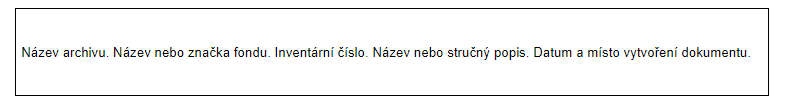 Archiválie
Které z údajů máte uvést, aby bylo možné pramen bezpečně dohledat, je dobré konzultovat s archivářem či správcem sbírky
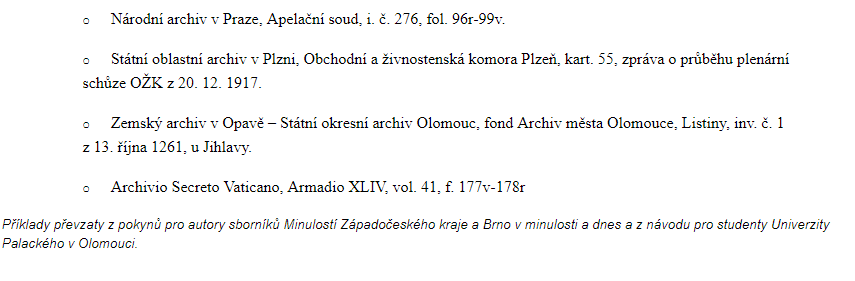 Informace získané osobním kontaktem
Rozhovory norma neřeší
Uvádí se: jméno respondenta / relevantní informace podle typu práce, kterou píšete / kde a kdy byl rozhovor veden.
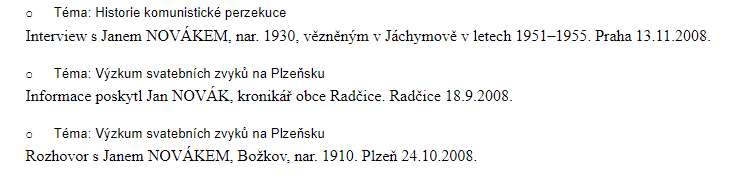 Metody citování
Norma ISO 690 (verze 2011) uvádí tři metody citování:
1) forma jméno-datum (harvardský systém / harvardský styl)
        tato forma přináší i jiný způsob psaní bibliografických citací 

2) forma číselného odkazu

3) forma průběžných poznámek
Harvardský systém / styl
Odkazy v harvardském stylu (jméno-datum)
Autorovo jméno je v textu zmíněno
A) Odkazujeme na celou práci:
 Klaus (2007) mluví o doktríně globálního oteplování a označuje ji za ideologii

B) Odkazujeme na konkrétní část práce:
 Novák (2005, s. 25) předpokládá, že ...
Odkazy v harvardském stylu (jméno-datum)
Autorovo jméno není přímo v textu uvedeno
Jeden autor 
 Objevuje se i názor, že se jedná o ideologii (Klaus 2007)
Dva autoři 
 Uvedeme oba autory
(Kotler a Armstrong 2001)
Více autorů
 Uvedeme prvního autora, zkratku et al. nebo její ekvivalent
(Hromádko et al. 2010)
(Meško aj. 2006)
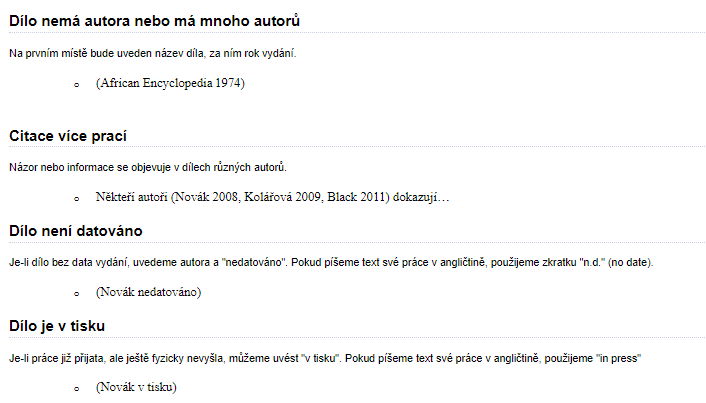 Příklady citování v harvardském stylu
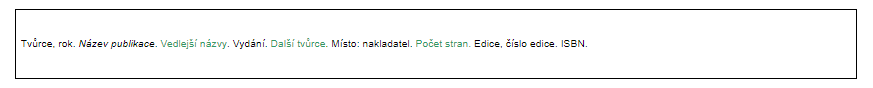 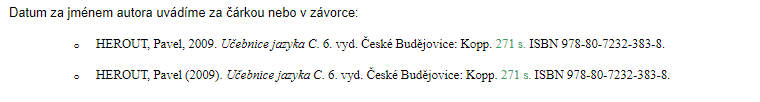 Nemá-li kniha autora, píšeme nejprve název a za ním rok vydání.
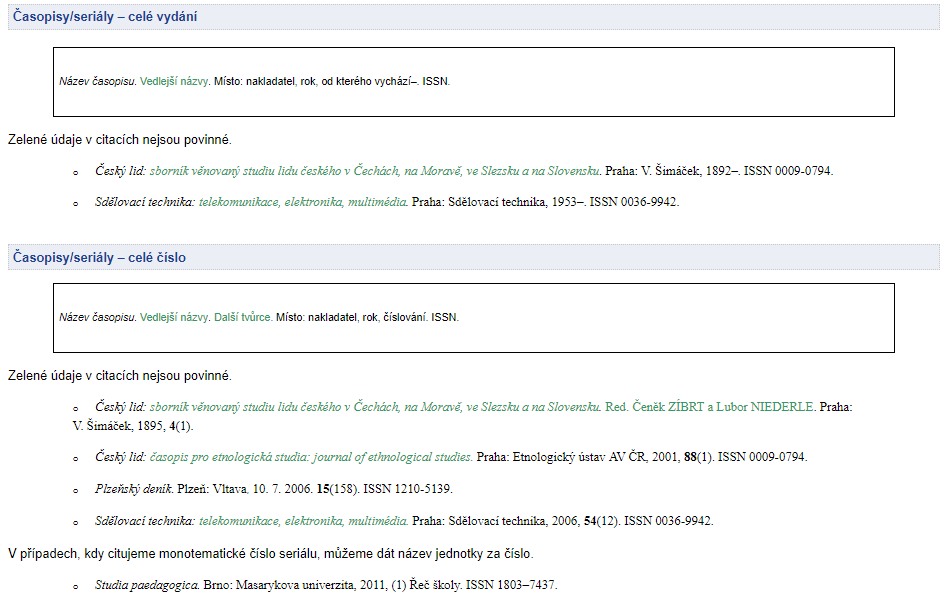 Legislativní dokumenty
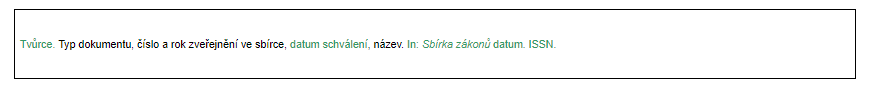 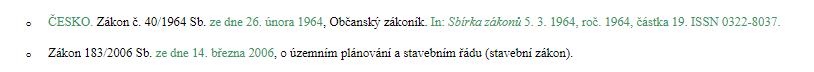 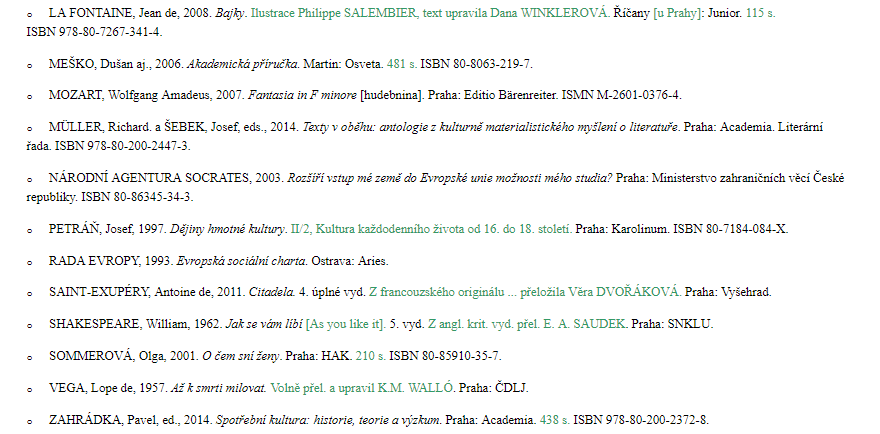 Odkaz v textu: příjmení autora rok, strana
Je‑li jméno autora uvedeno přímo v textu, stačí do závorky uvést rok a stranu:

Více děl od jednoho autora, vydaných ve stejném roce, odlišujeme malými písmeny
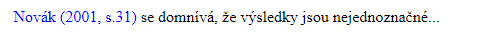 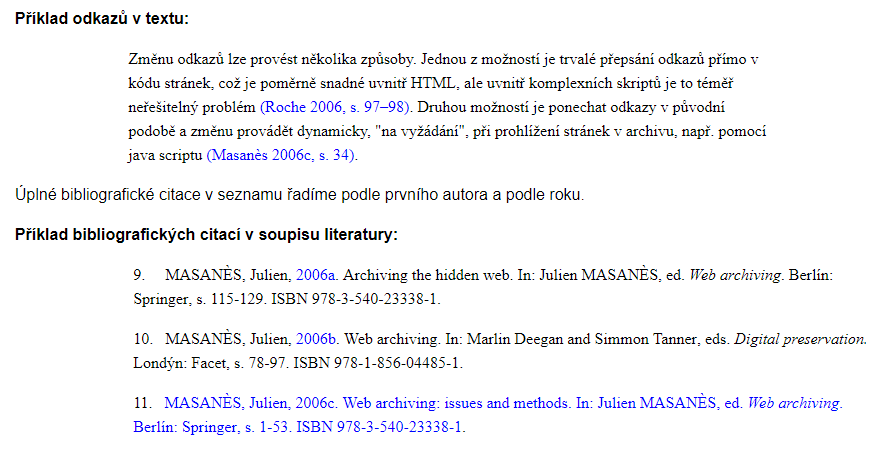 Citování formou číselného záznamu
Odkaz v textu: 
 Na bibliografické citace odkazujeme pořadovým číslem citace a stranou
 Číslo musíme odlišit od vlastního textu buď použitím závorek (kulatých či hranatých), nebo horního indexu
 Odkaz na práci bude mít vždy v textu stejné číslo
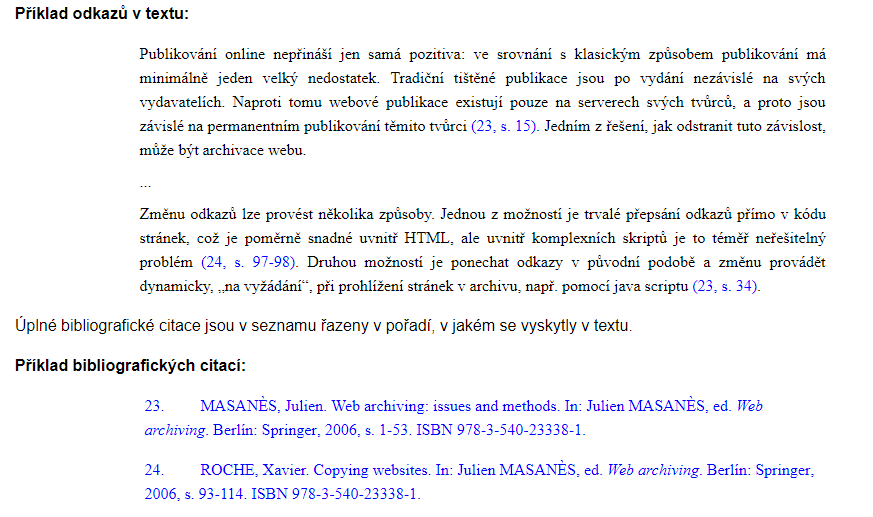 Citování formou průběžných poznámek
Odkaz v textu: 
 Na bibliografické citace odkazujeme pořadovým číslem poznámky
 Číslo musíme odlišit od vlastního textu použitím buď horního indexu, nebo závorek (kulatých či hranatých)
 Poznámky nemusí obsahovat jen odkazy na literaturu
 Jedna poznámka může obsahovat odkazy na více zdrojů
 Poznámky pod čarou (nebo na konci dokumentu) jsou řazeny tak, jak se odkazy vyskytují v textu
 Soupis literatury je řazen podle abecedy
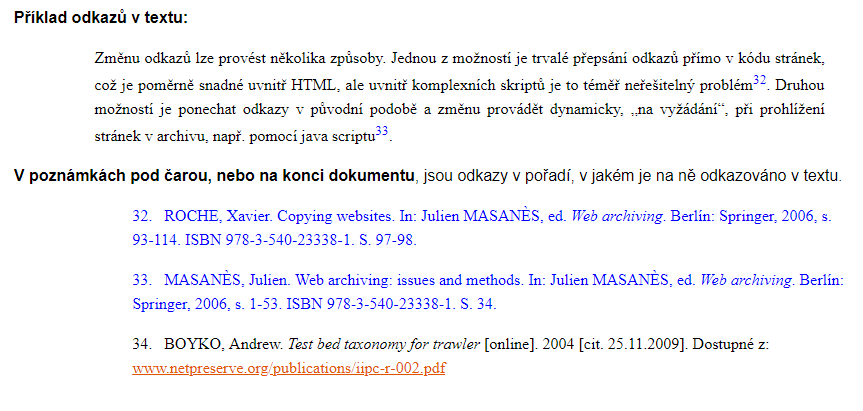 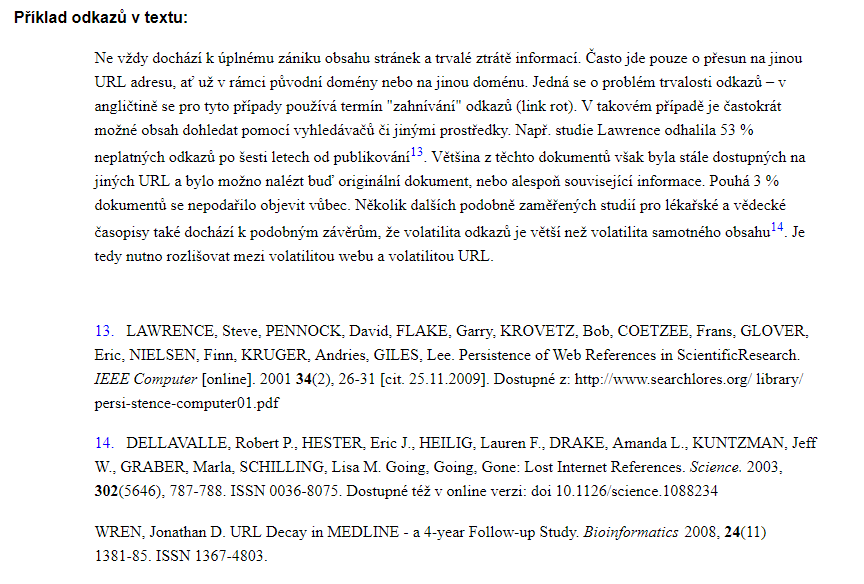 Formulace prvního a dalších odkazů
První odkaz na zdroj
 musí obsahovat celou bibliografickou citaci (zpravidla u kratších prací)
 u rozsáhlejších prací, které obsahují zvláštní seznam literatury, musí obsahovat tolik údajů, aby byla zajištěna provázanost odkazu, poznámky a soupisu literatury

Další odkazy na tentýž zdroj
 pokud citujeme stejný zdroj víckrát, je možné v dalších poznámkách odkazovat na první odkaz
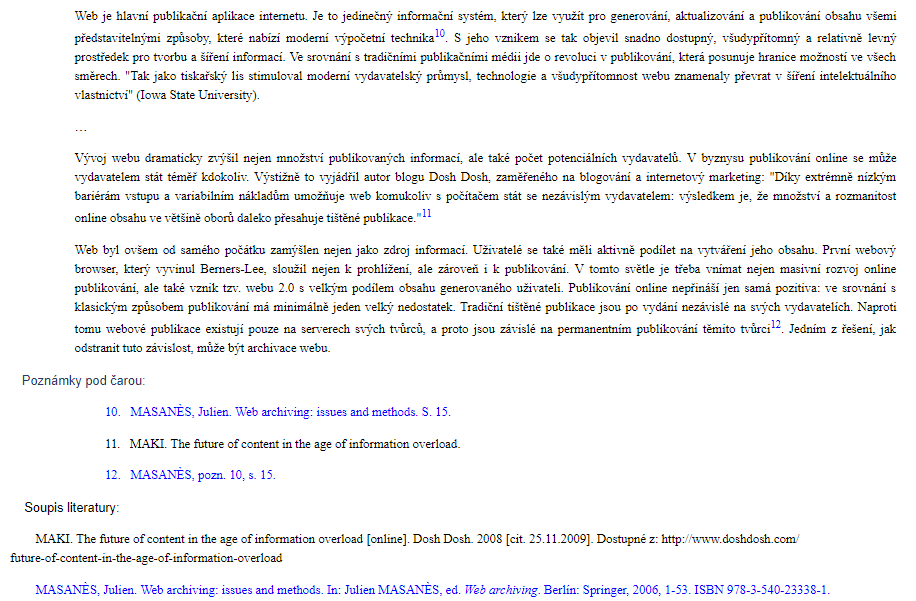